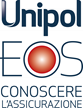 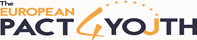 MAPPA CONCETTUALE MODULO 1
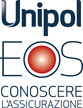 Gestione del risparmio
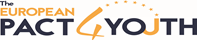 protocolli europei -> dare ai giovani di tutte le scuole superiori di secondo grado nozioni economico finanziarie
Valutazione opportunità imprenditoriali
Consapevolezza dell’importanza della mutualità
Importanza del rischio
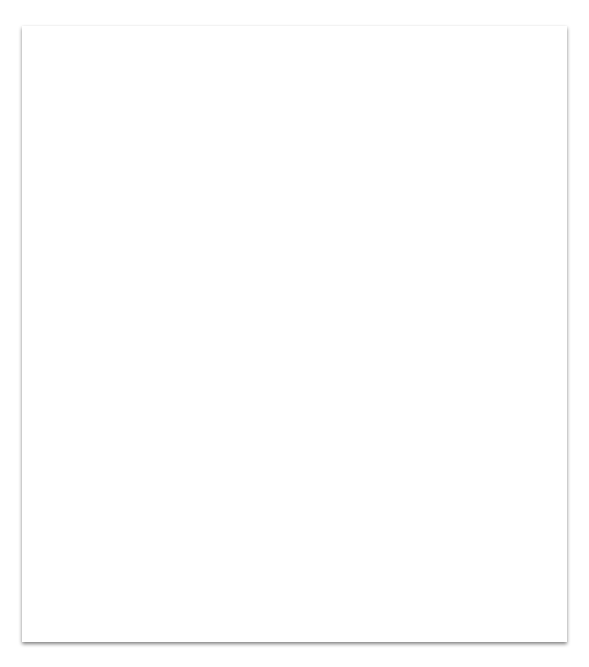 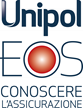 Rischio
danno
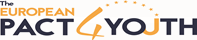 incertezza
Nuove possibilità di di azione e di impresa
futuro
Opportunità
calcolabilità
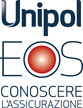 Frequenza/probabilità dell’evento dannoso
Gravità del danno implicato
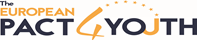 Valutazione del rischio